Our trip to incredible places in romania
We visited and enjoyed:
National Park Bicaz
Piatra Neamt
Cozla Park
Bistrita Monastery
Izvorul Muntelui
Bicaz Dam
Cheile Bicazului
Lacul Rosu
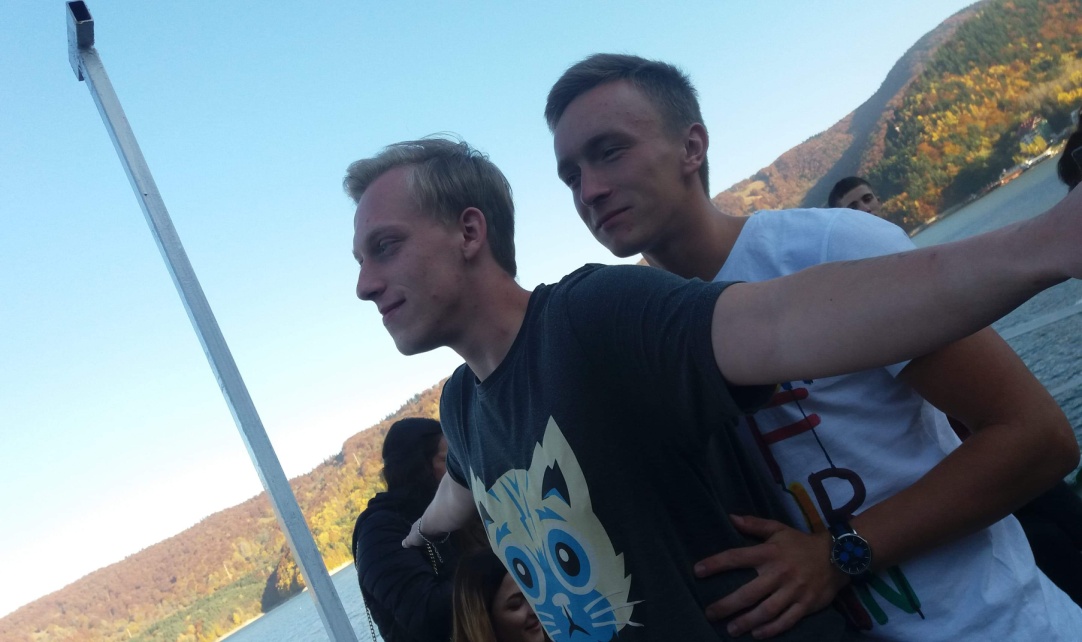 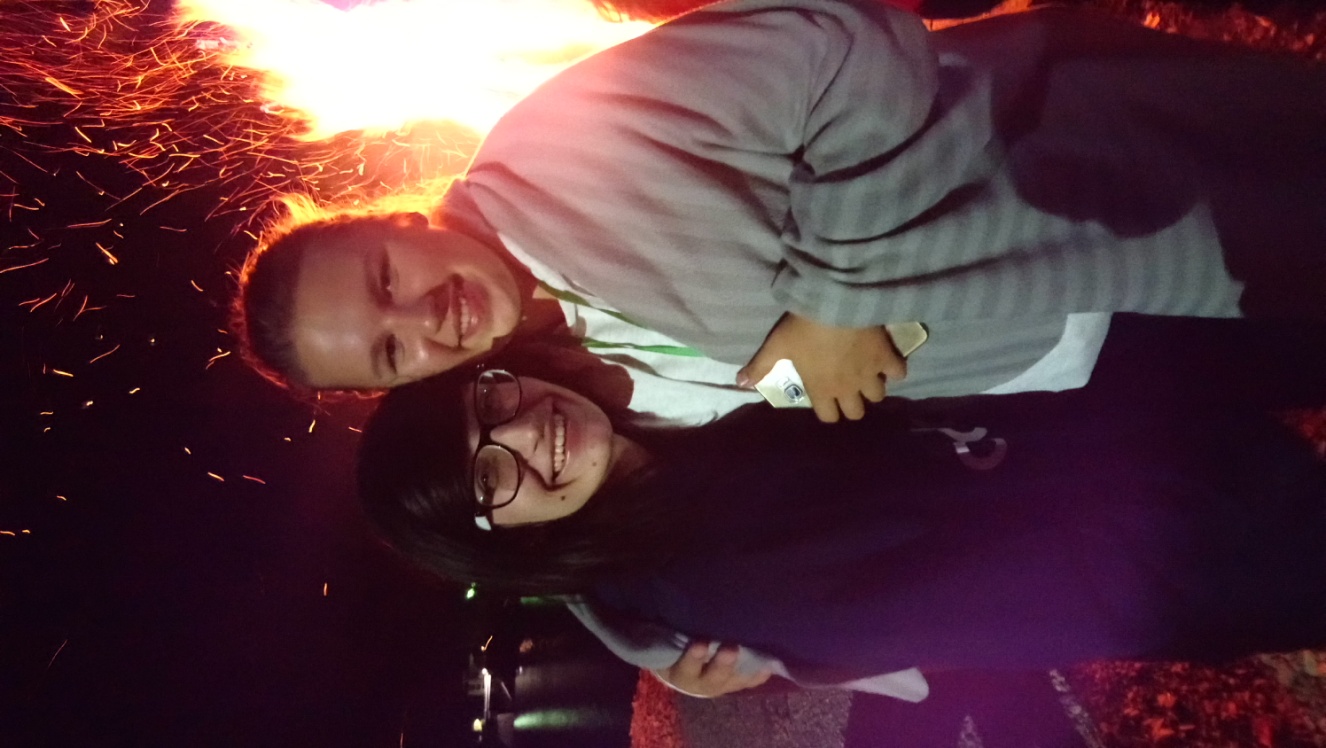 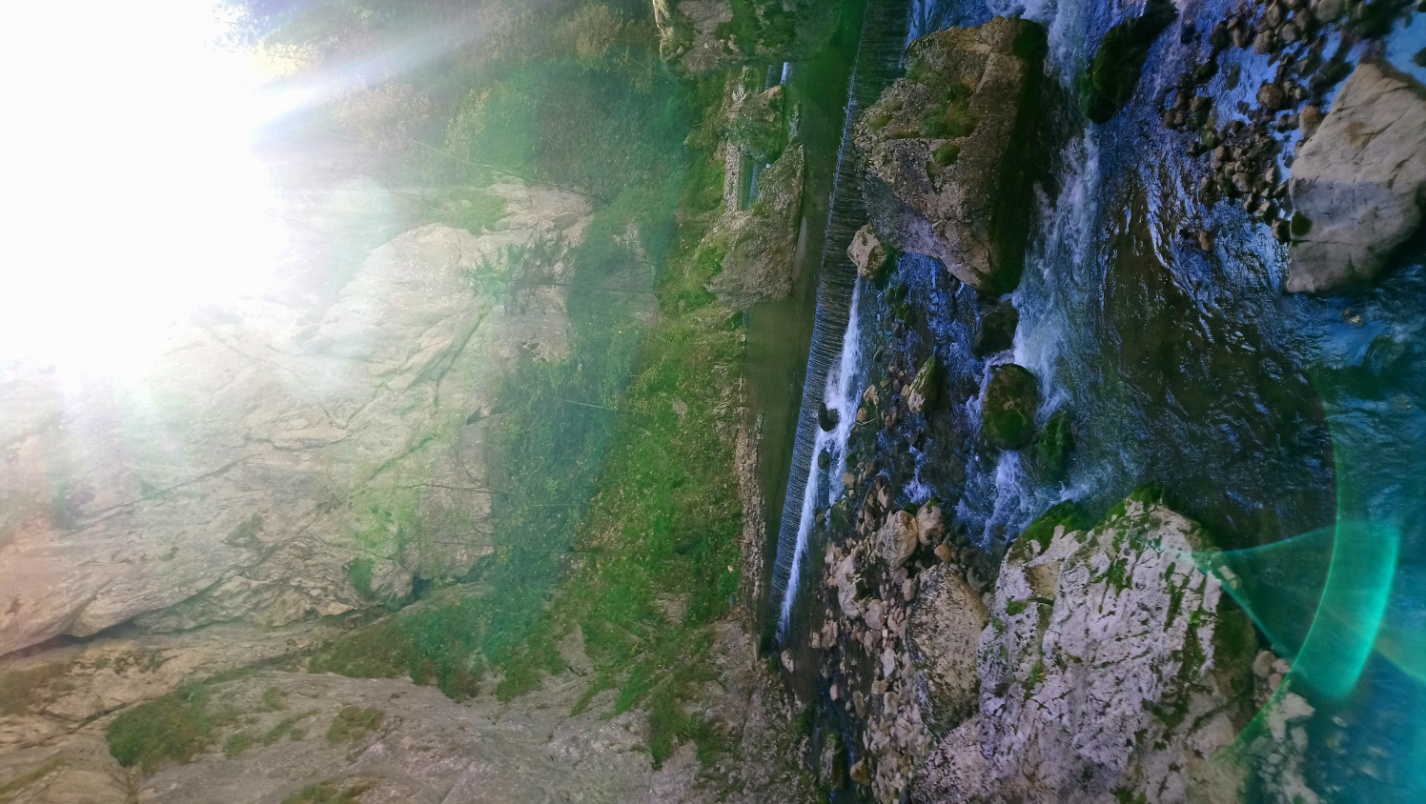 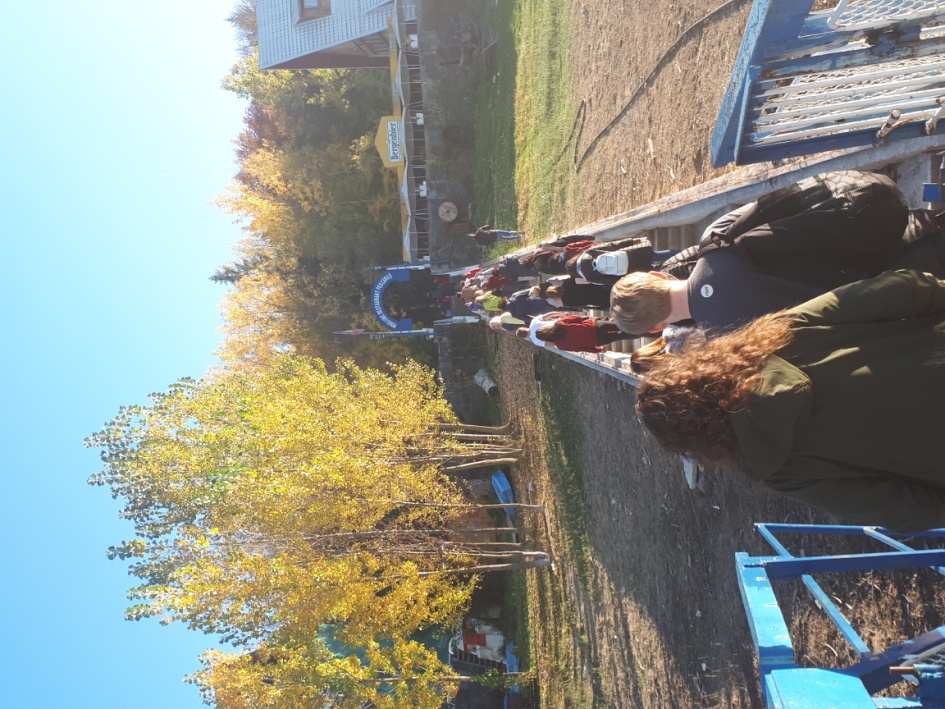 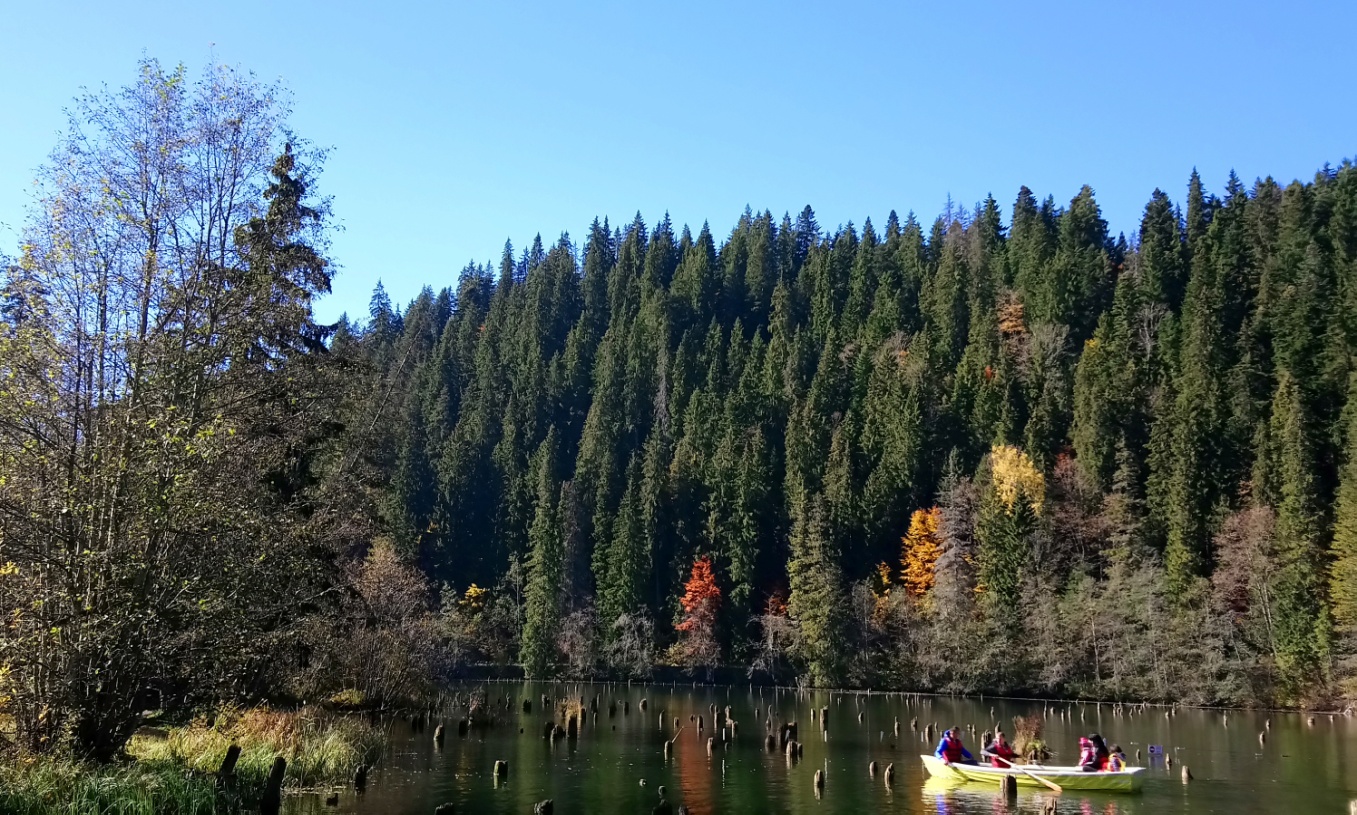 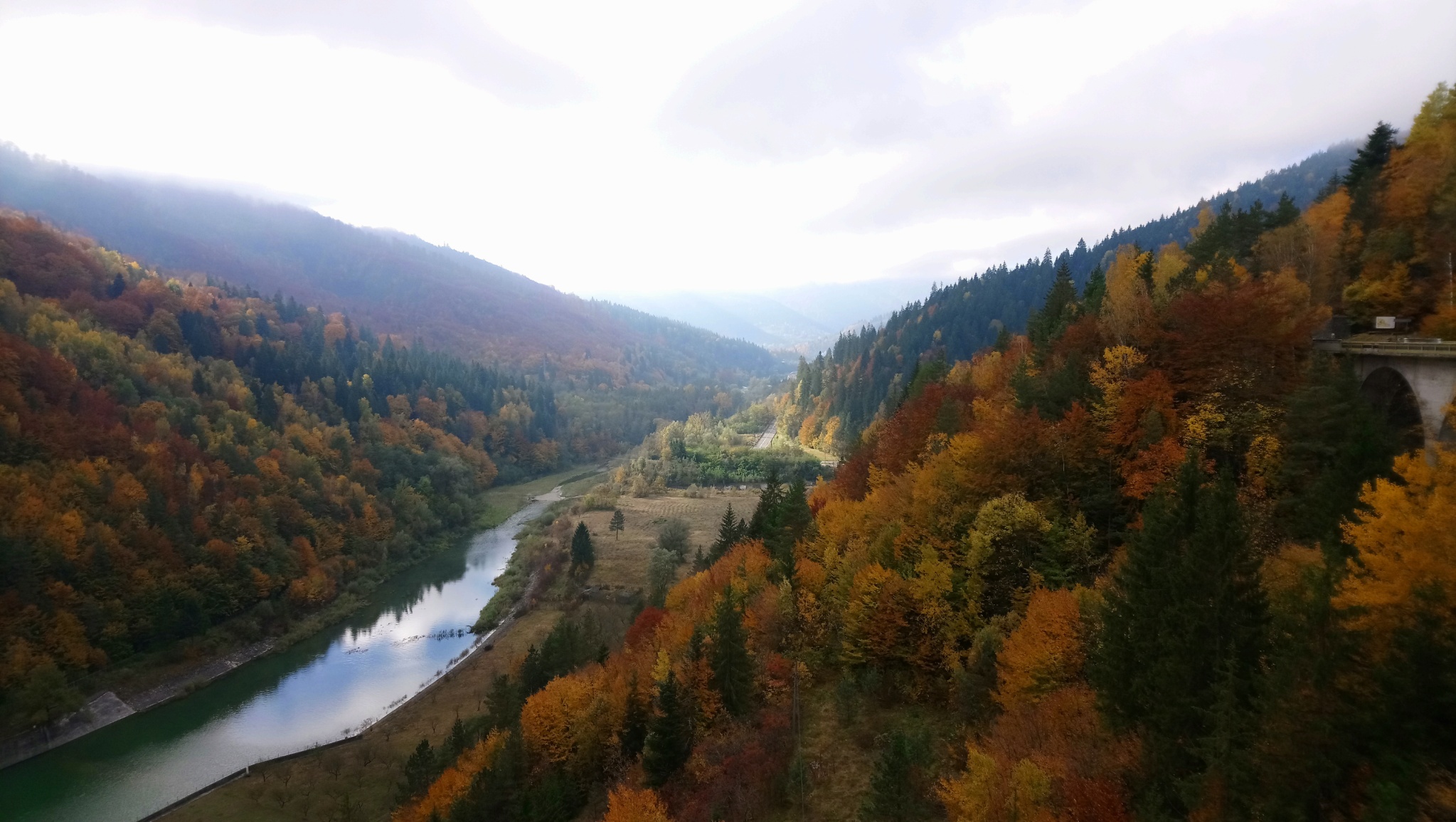 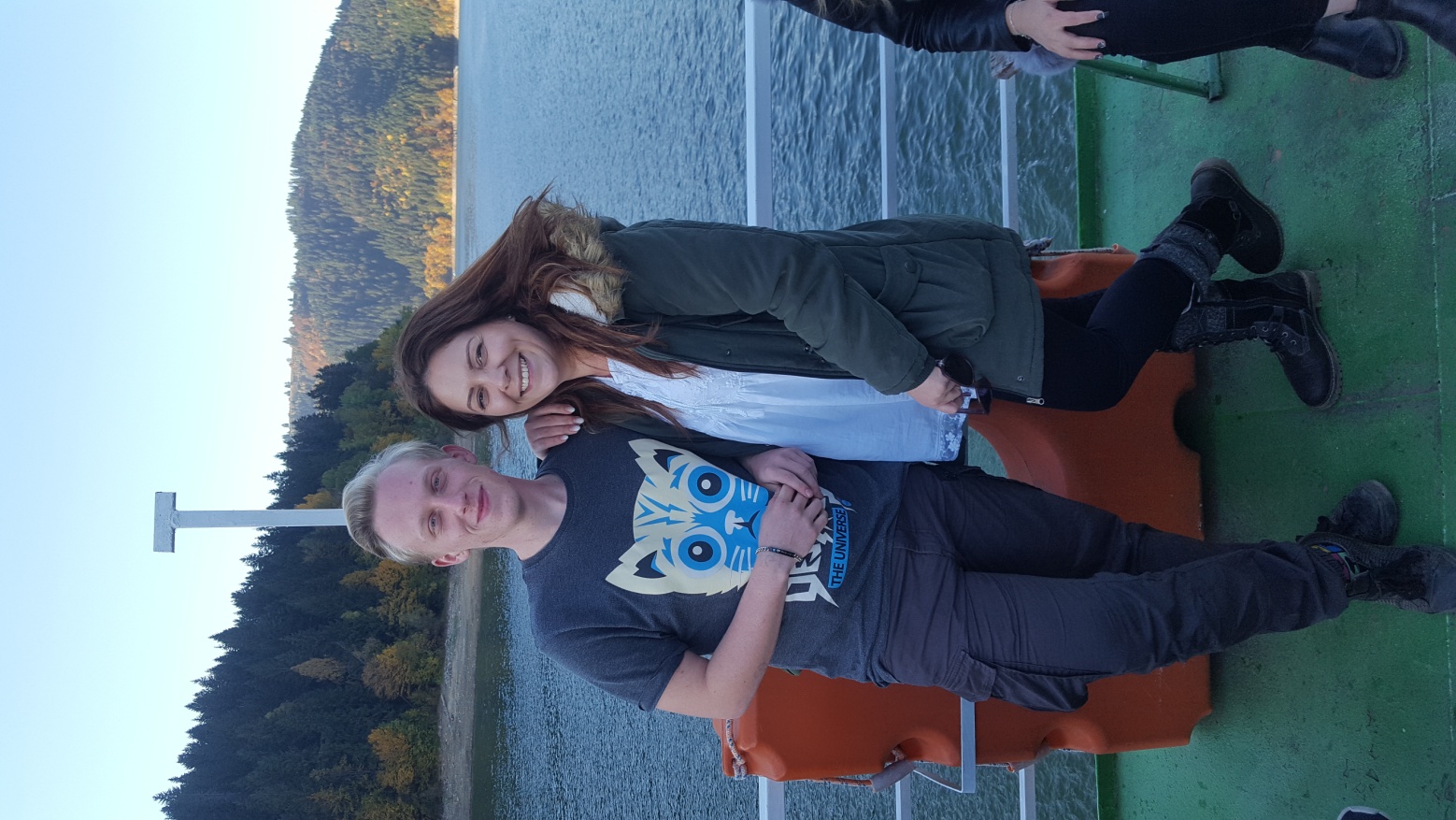 It was a great time with all people from Romania, Belgium and Latvia 